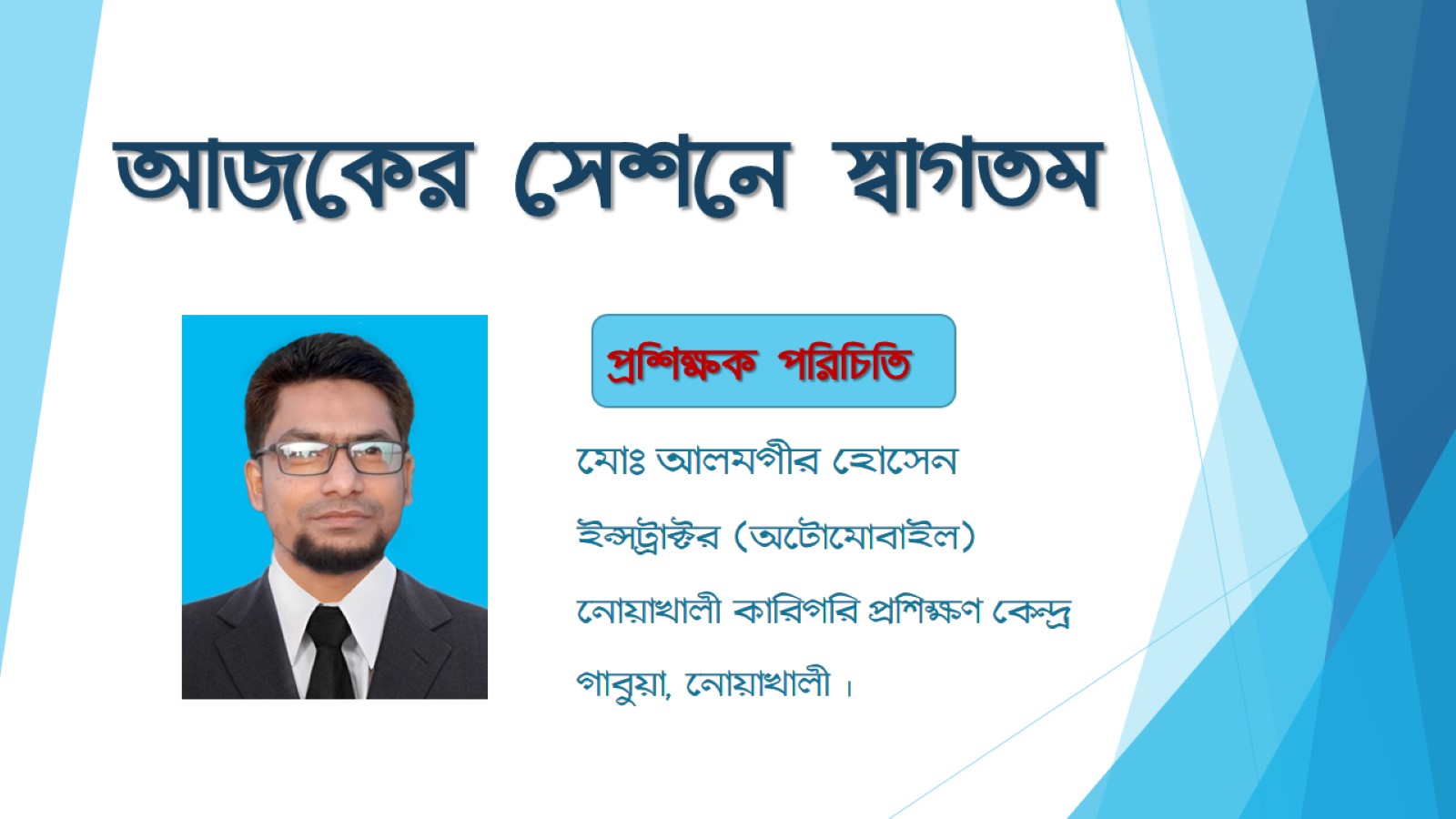 AvR‡Ki †mk‡b ¯^vMZg
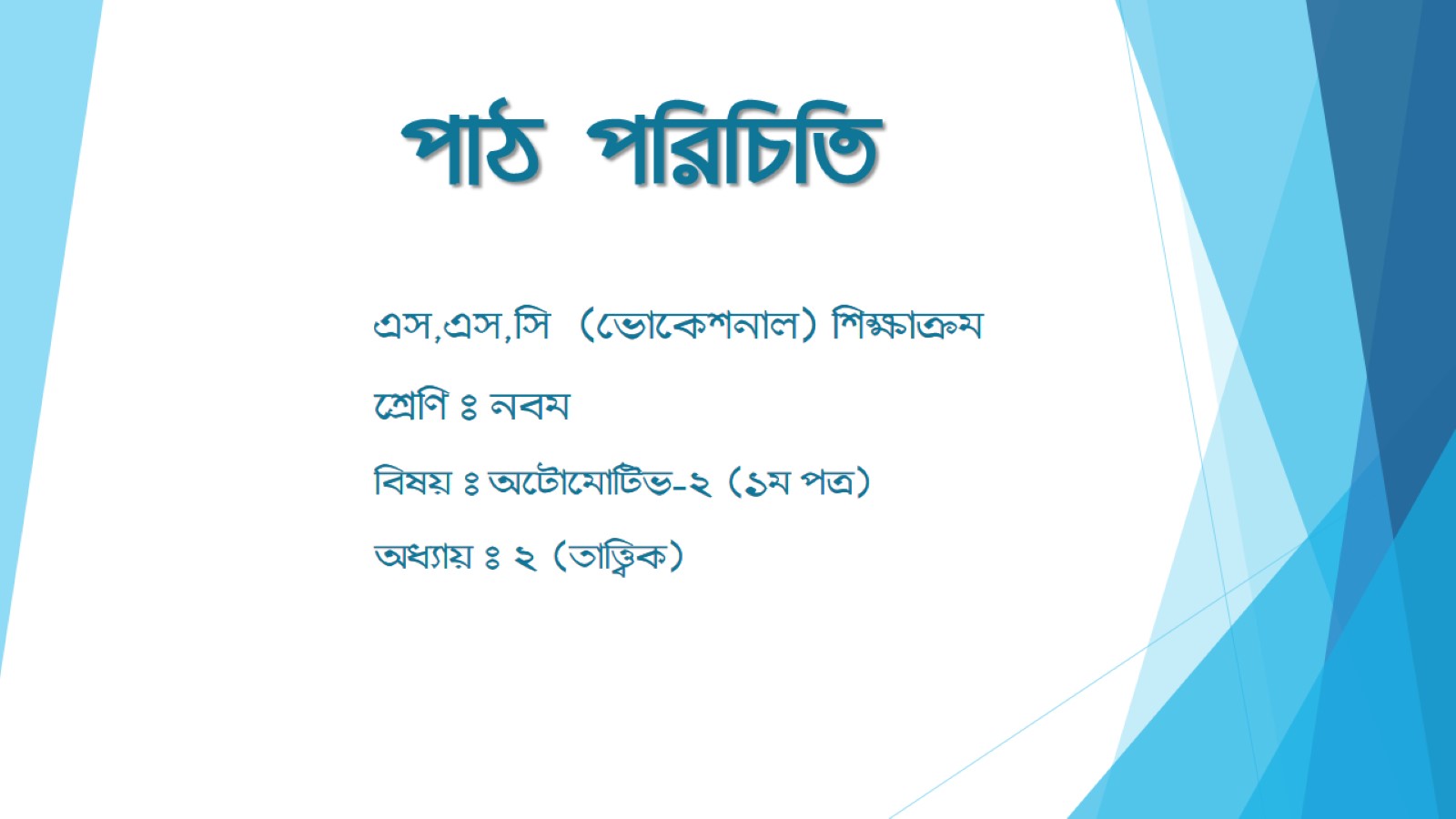 cvV cwiwPwZ
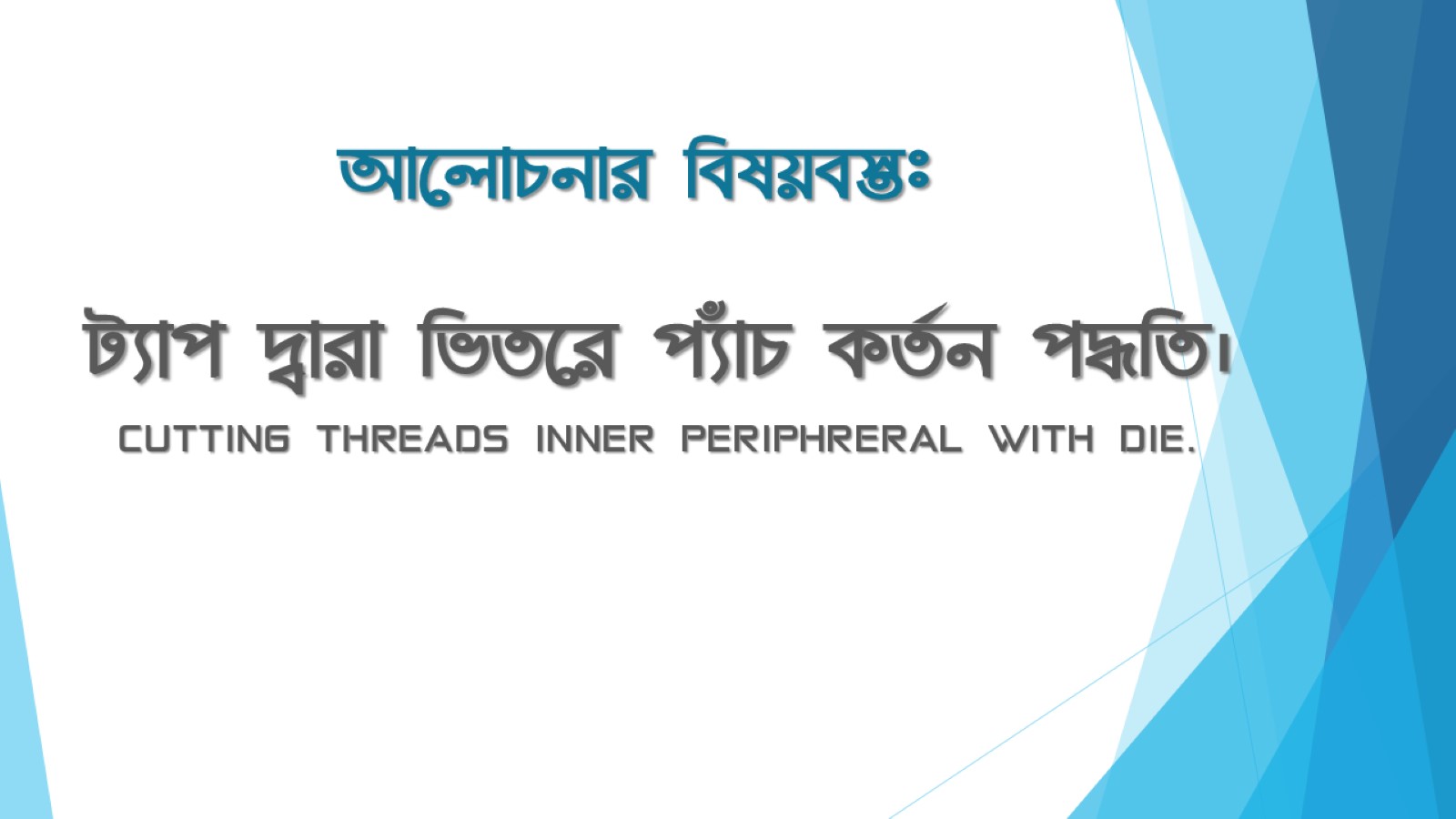 U¨vc `¦viv wfZ‡i c¨uvP KZ©b c×wZ|CUTTING THREADS INNER PERIPHRERAL WITH DIE.
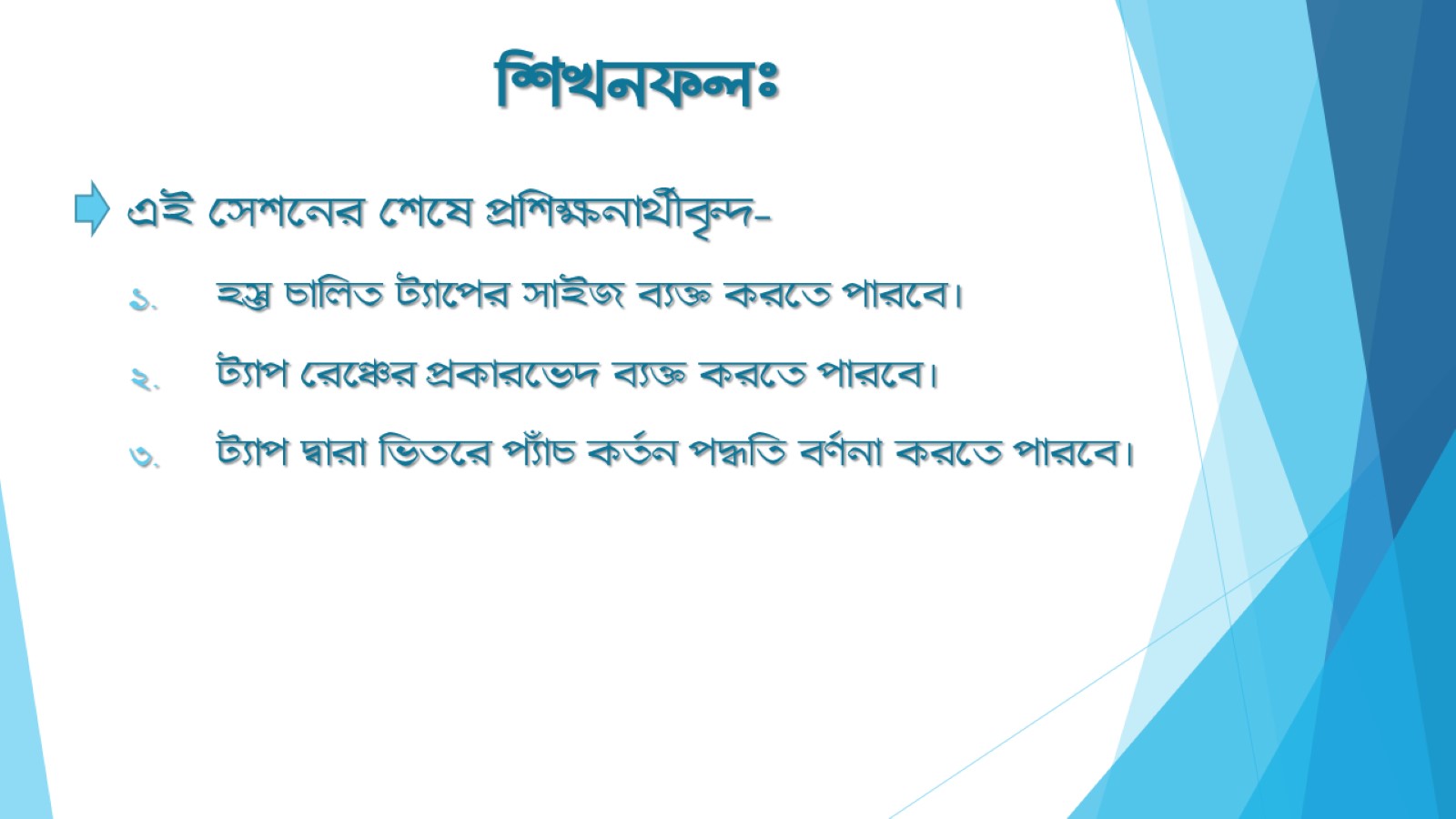 wkLbdjt
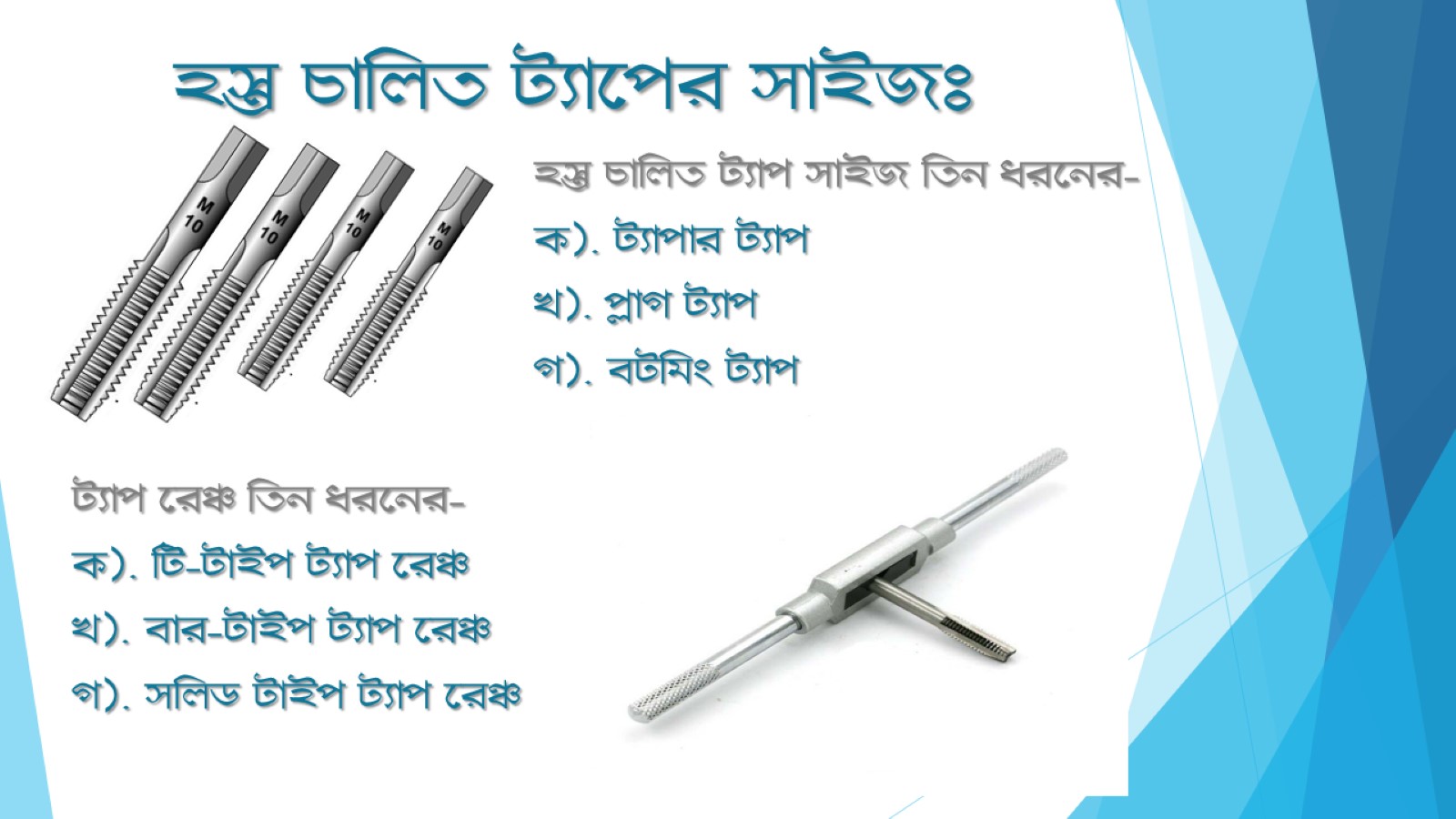 nmÍ PvwjZ U¨v‡ci mvBRt
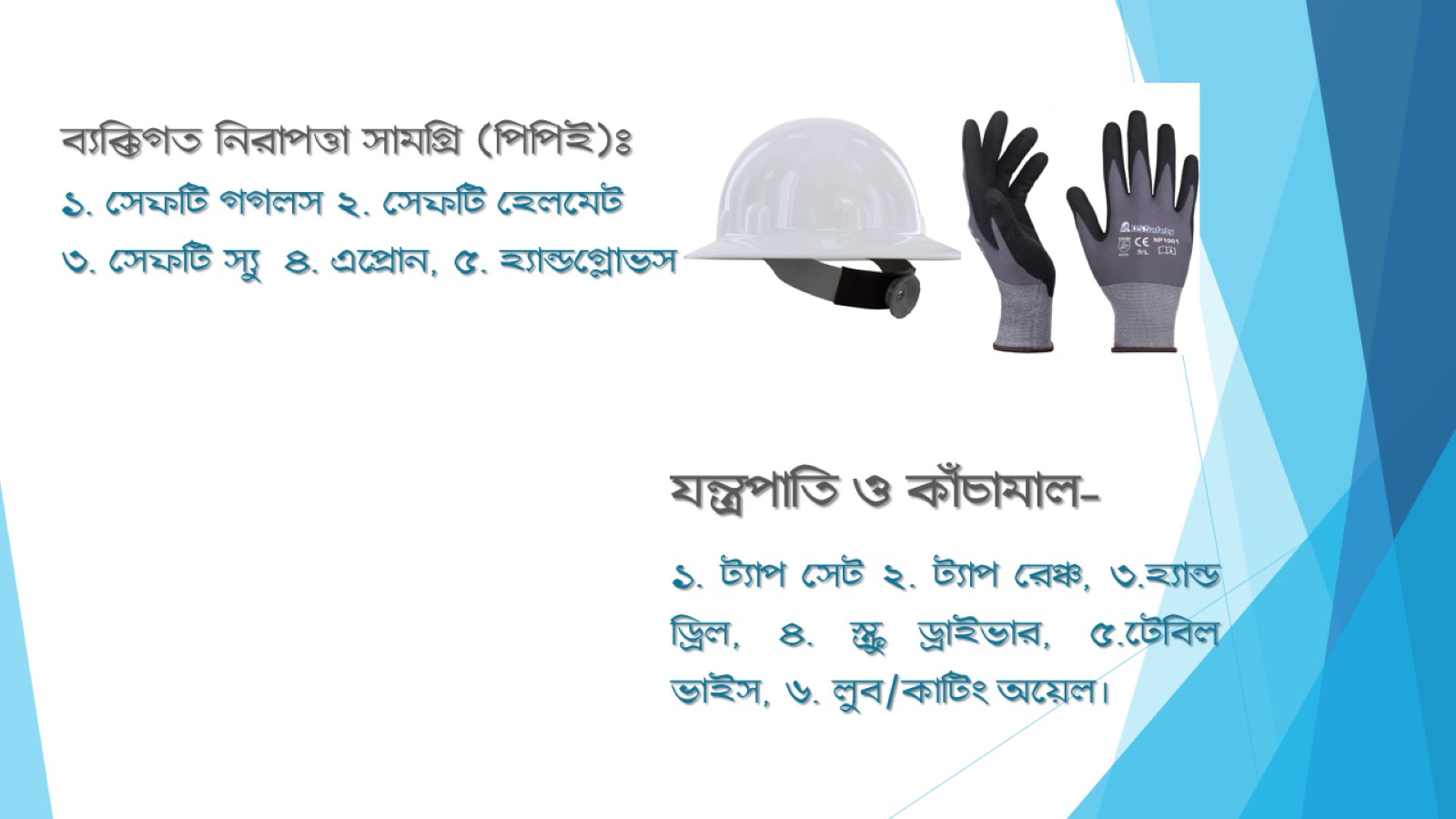 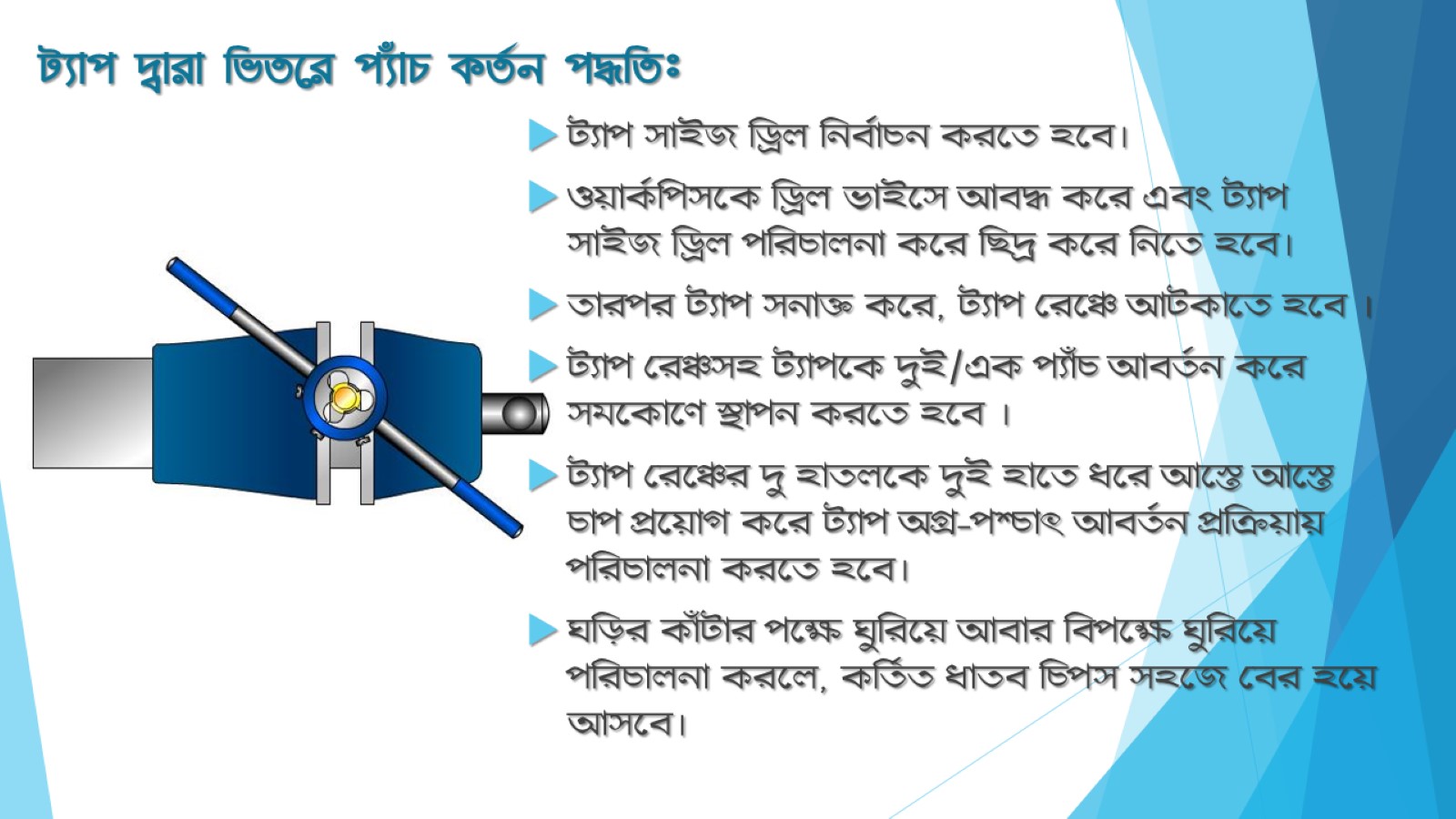 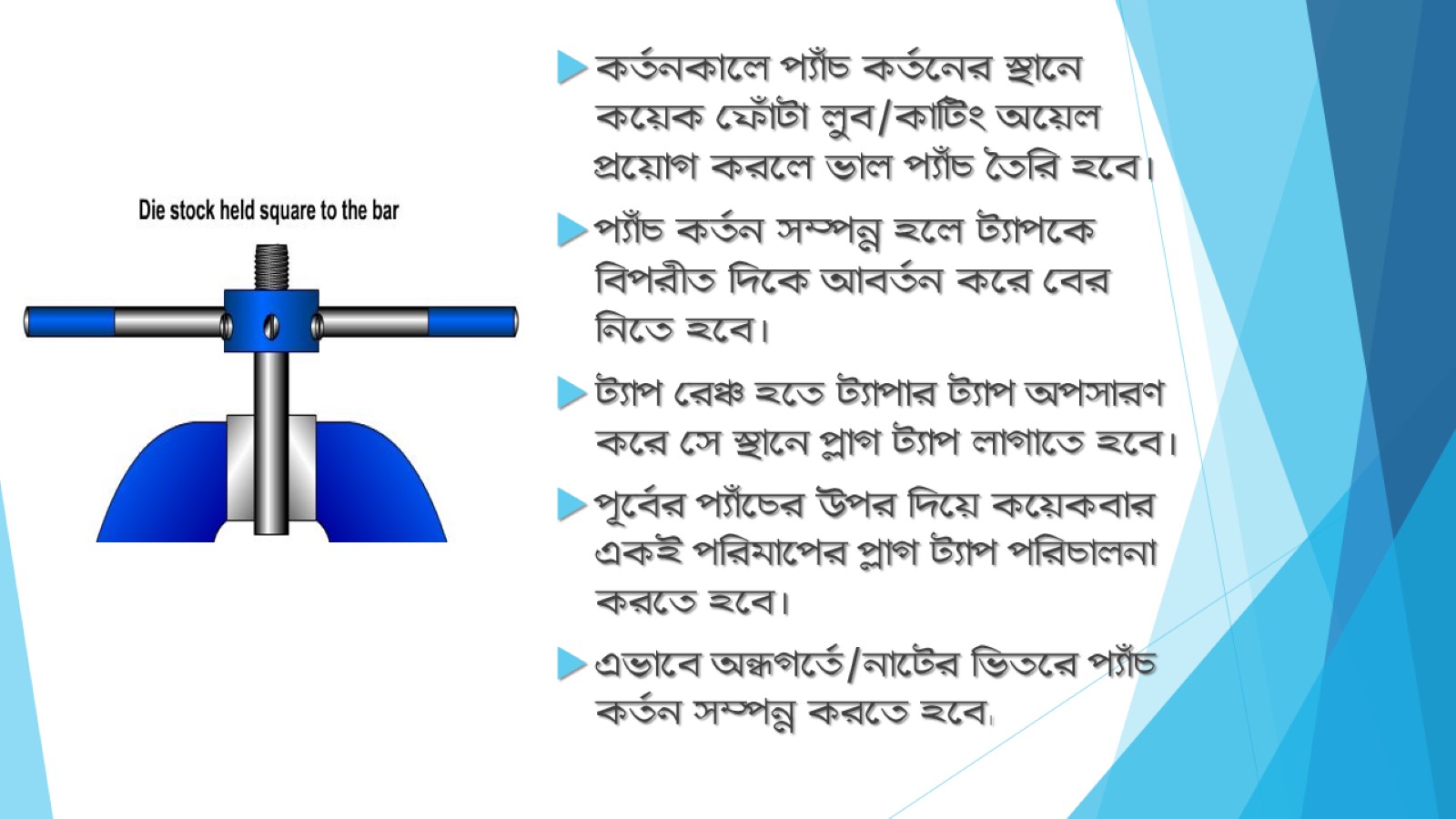 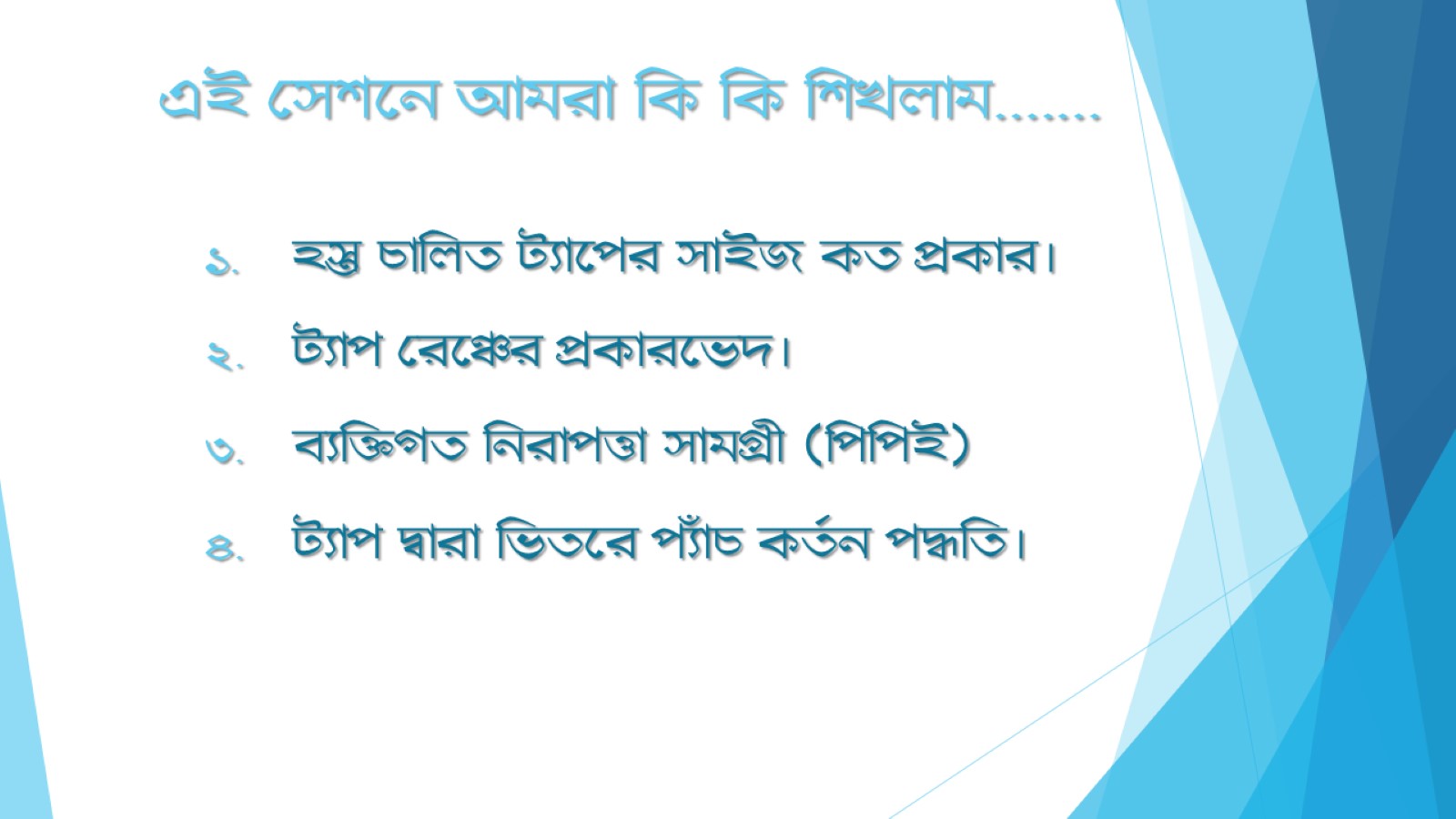 GB †mk‡b Avgiv wK wK wkLjvg.......
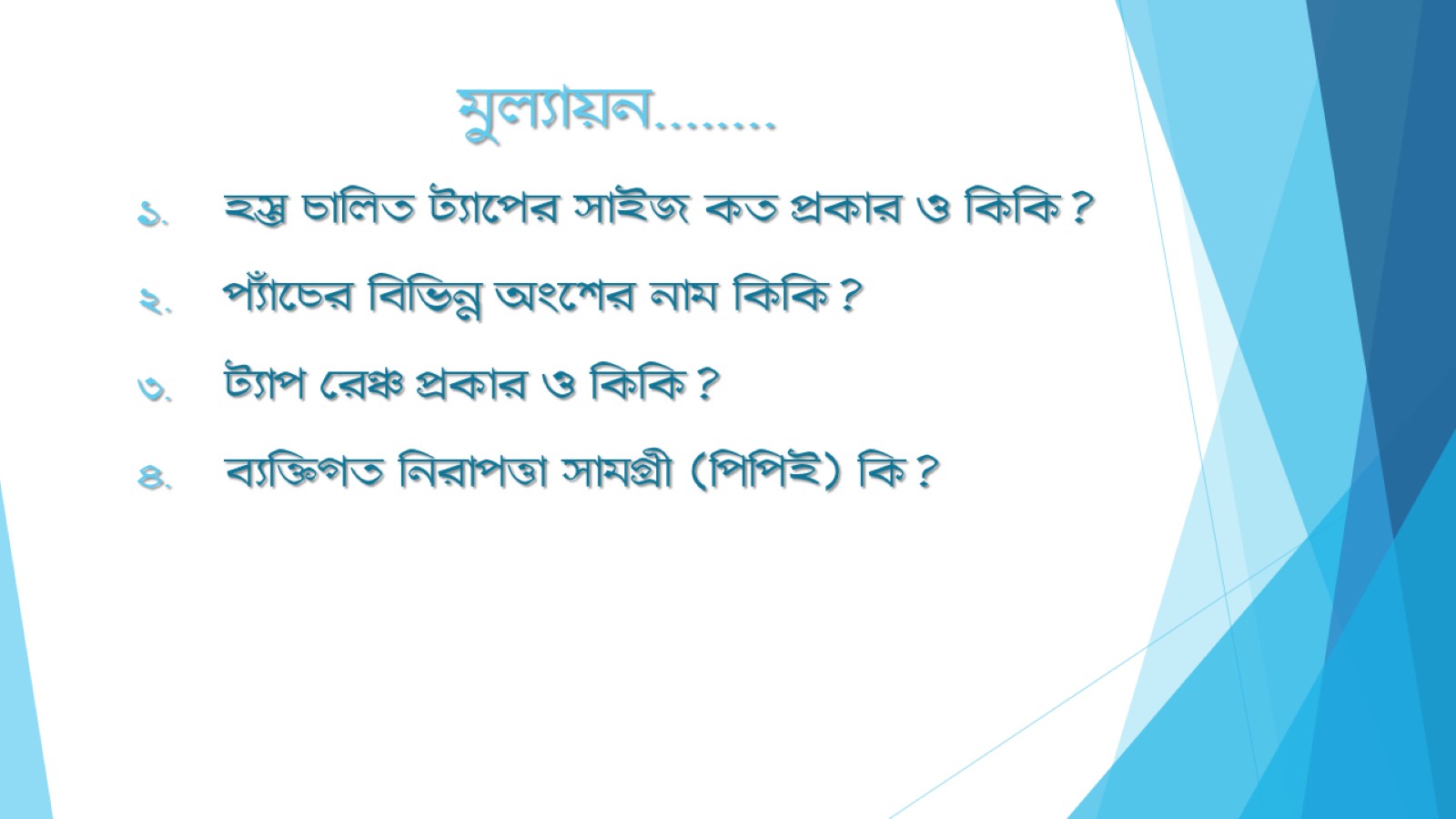 gyj¨vqb........
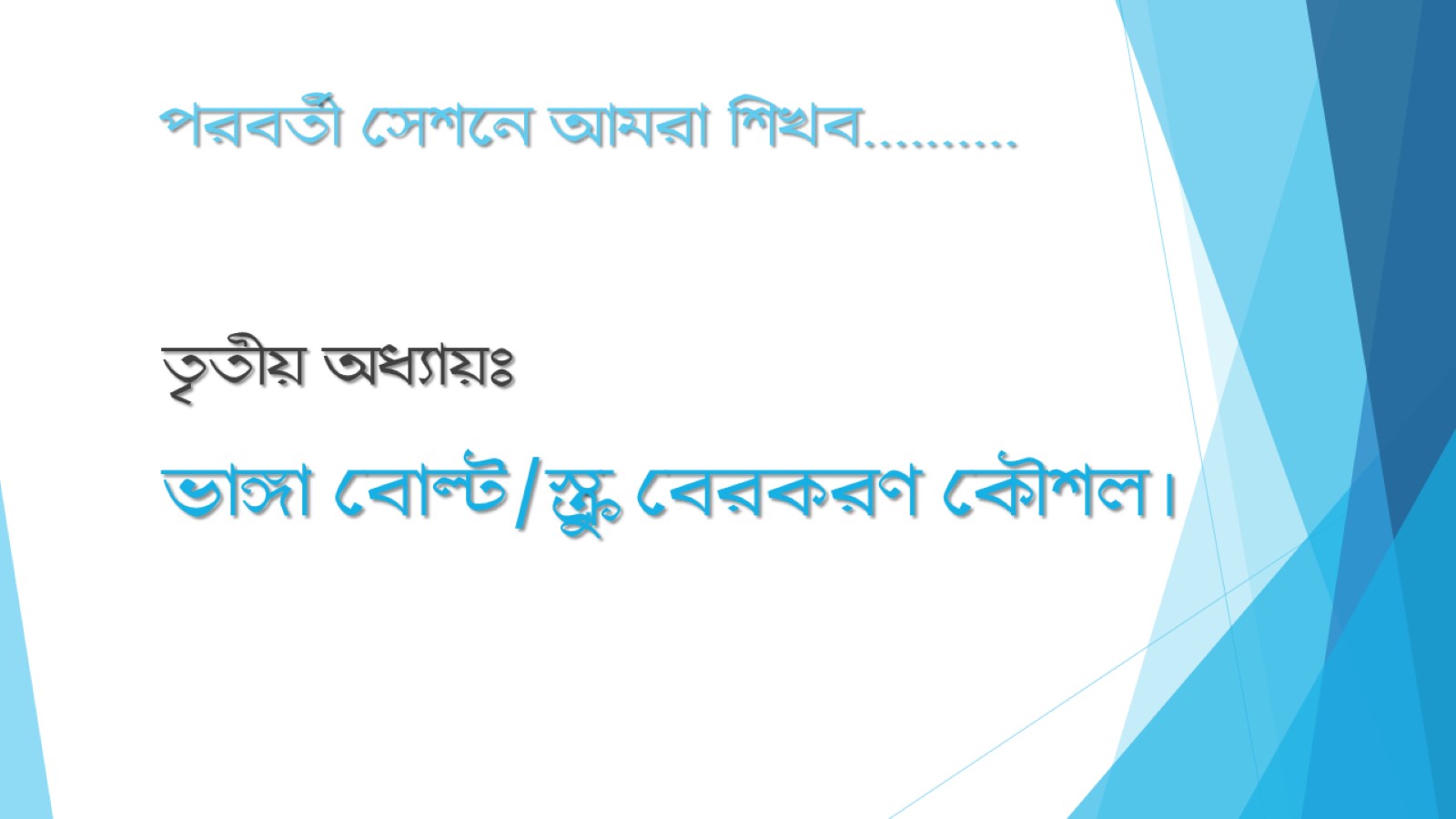 cieZx© †mk‡b Avgiv wkLe..........
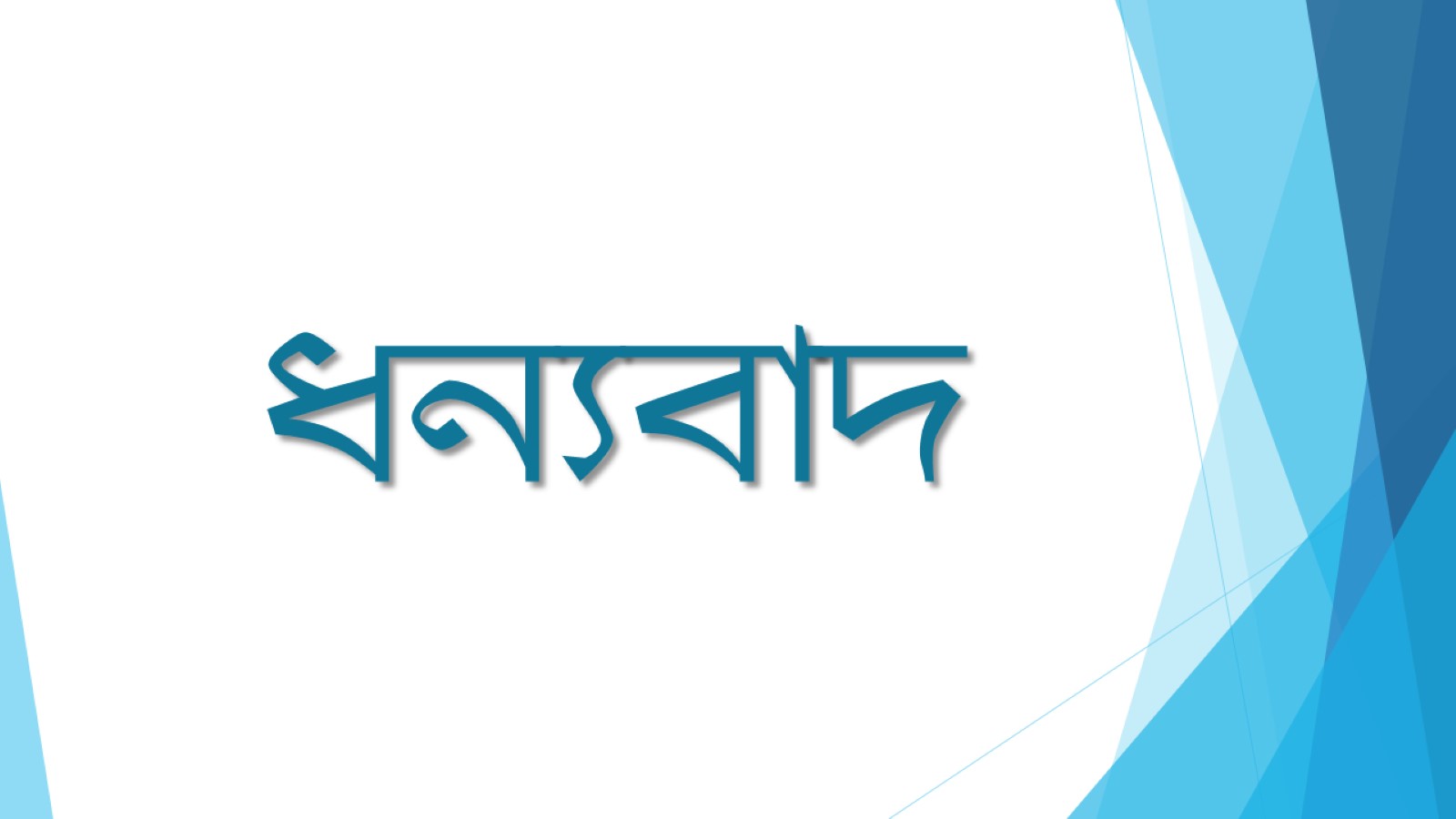